Eastern Lebanon County School District2023-24 Proposed Final Budget
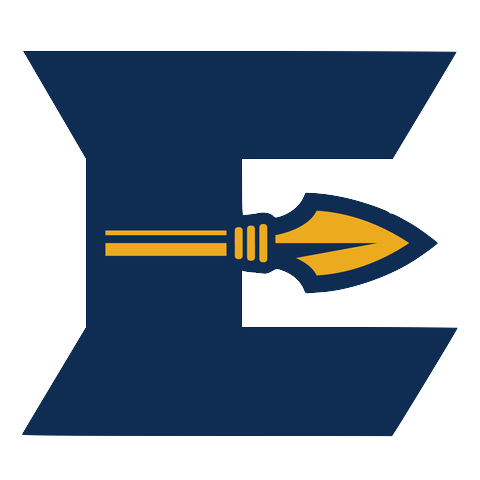 Julia Vicente, Superintendent
Michael Miller, Business Manager

Educating for Excellence
Act 1 2023-24 Data & Timelines
2023-24 adjusted index set at 5.0%, base 4.1%
Current millage rate is 16.7620 mills
Max Millage increase to index is .8381, a total rate of 17.6001
2022 Assessment currently at $1,751,189,016
Max additional revenue to index = $1,452,706 at 98.5% collection
	
Timeline per Act 1 
January 17, 2023 – Date of adoption of opt – out resolution (not to exceed Adjusted Act 1 Index) 
May 31, 2023 – Deadline for Adopting Proposed Final Budget  
June 30, 2023 – Deadline for Adopting Final Budget
2
2023-24 Proposed Final Budget
3
PA School Budget Flowchart
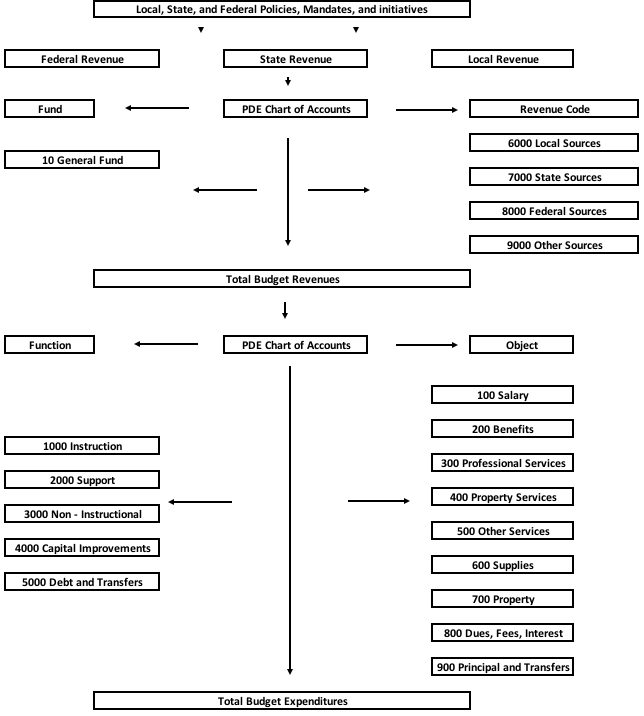 Revenue 
Side
Expenditure
Side
4
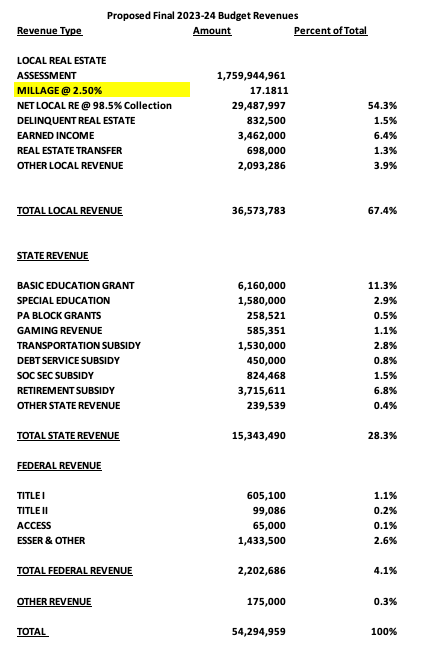 5
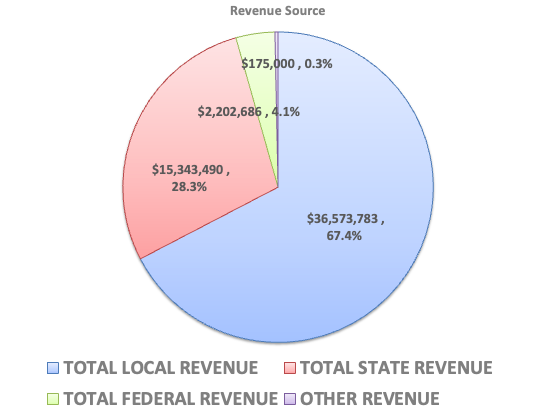 6
Five Years Revenues
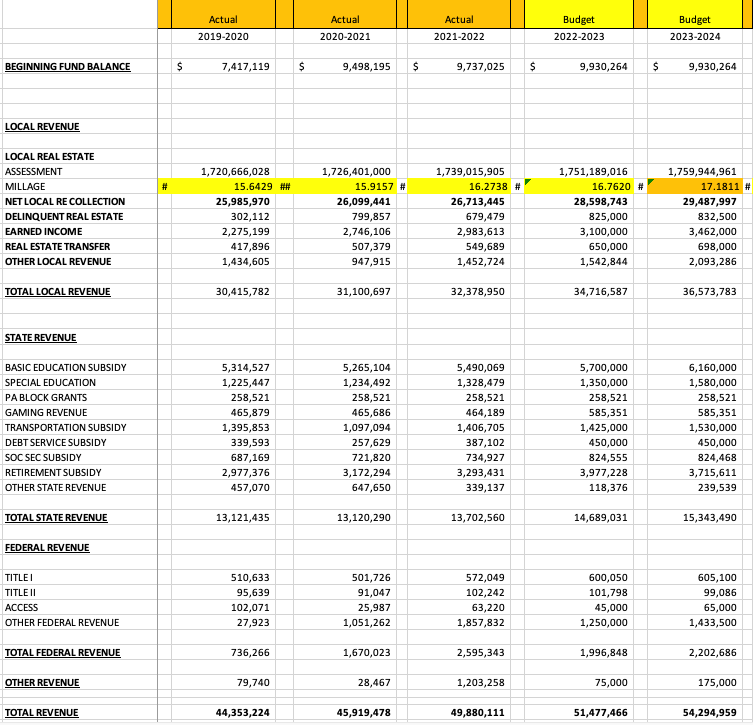 7
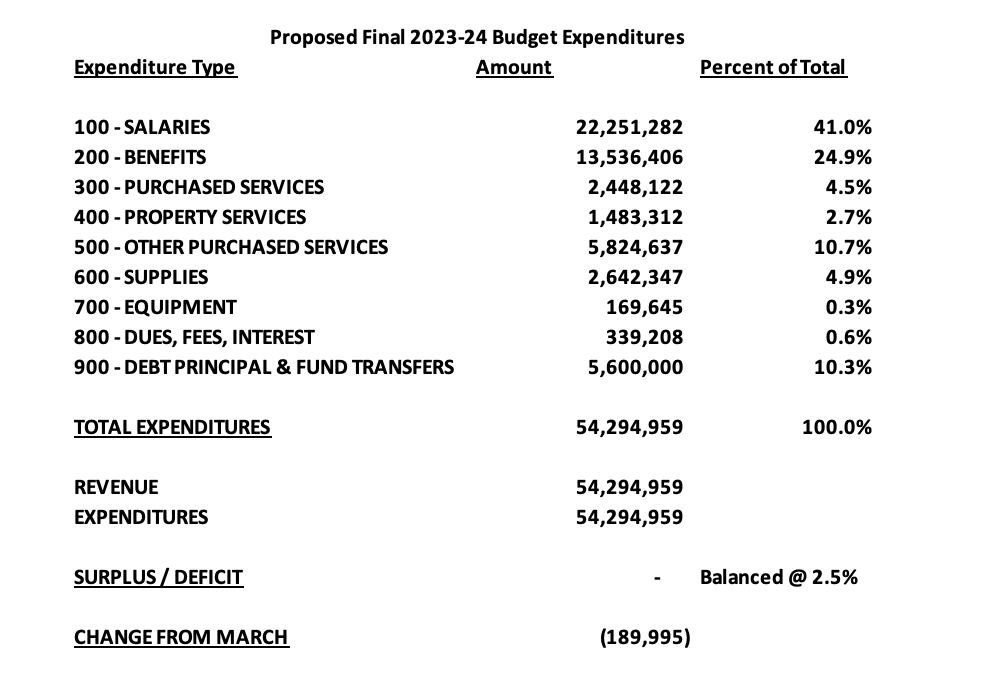 8
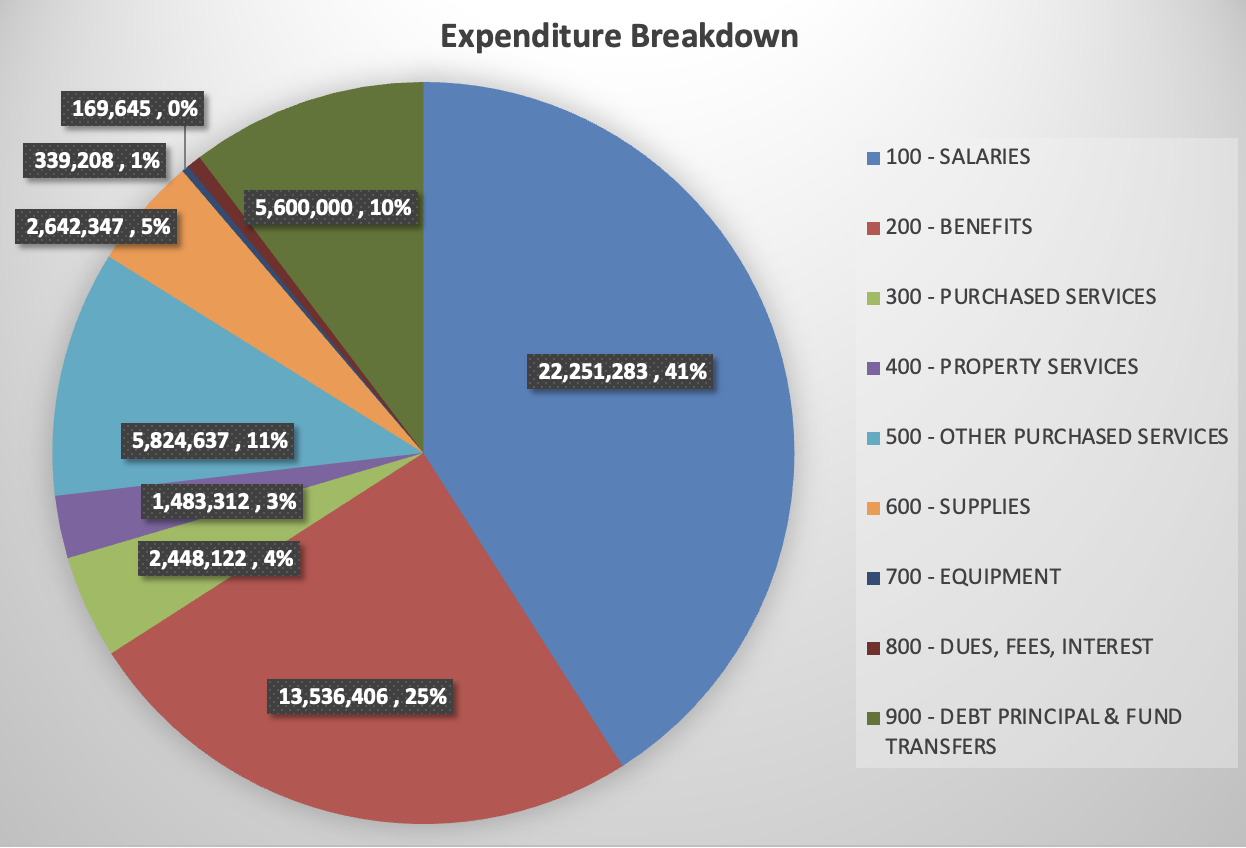 9
Five Years Expenditures
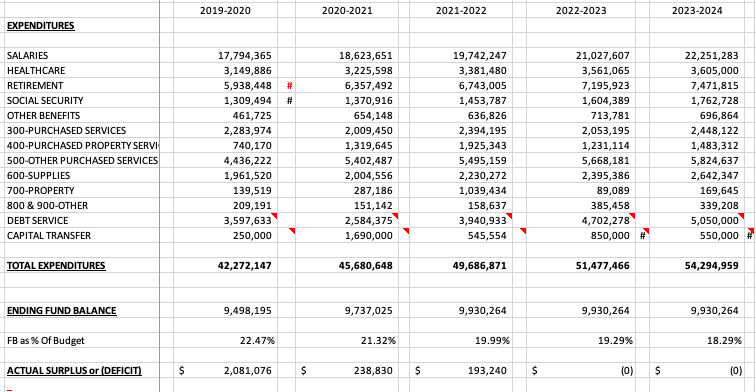 10
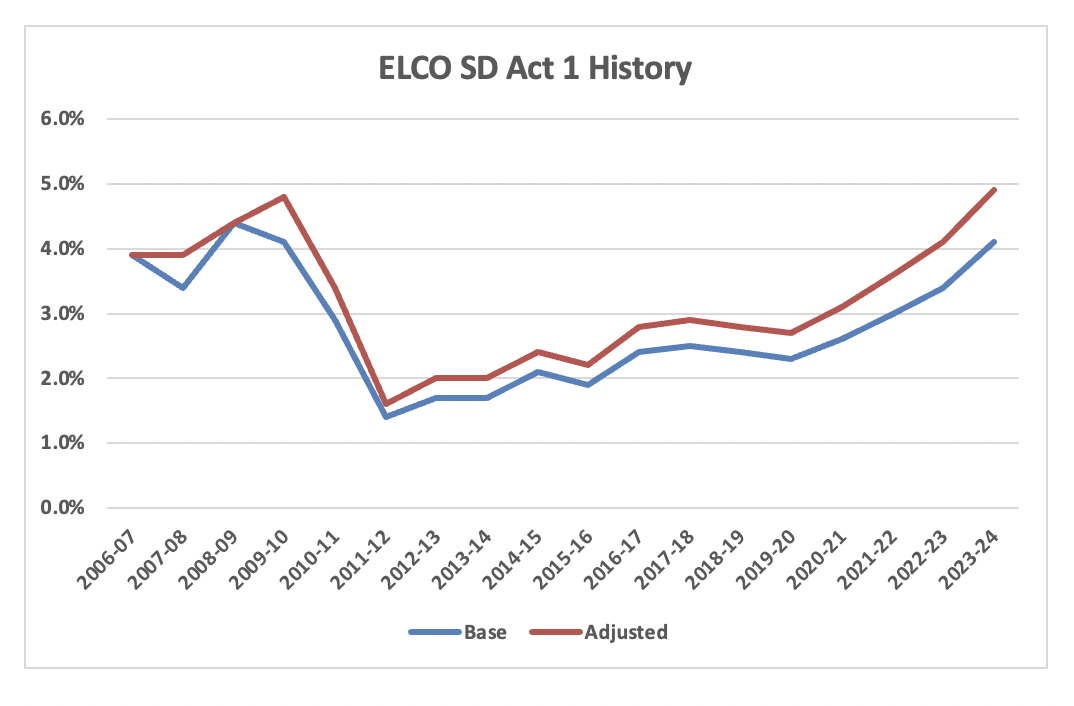 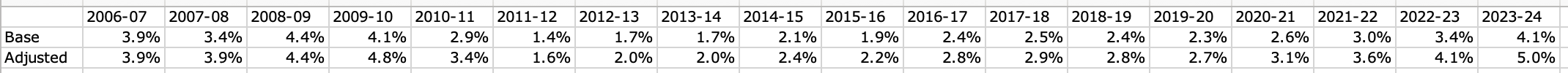 11
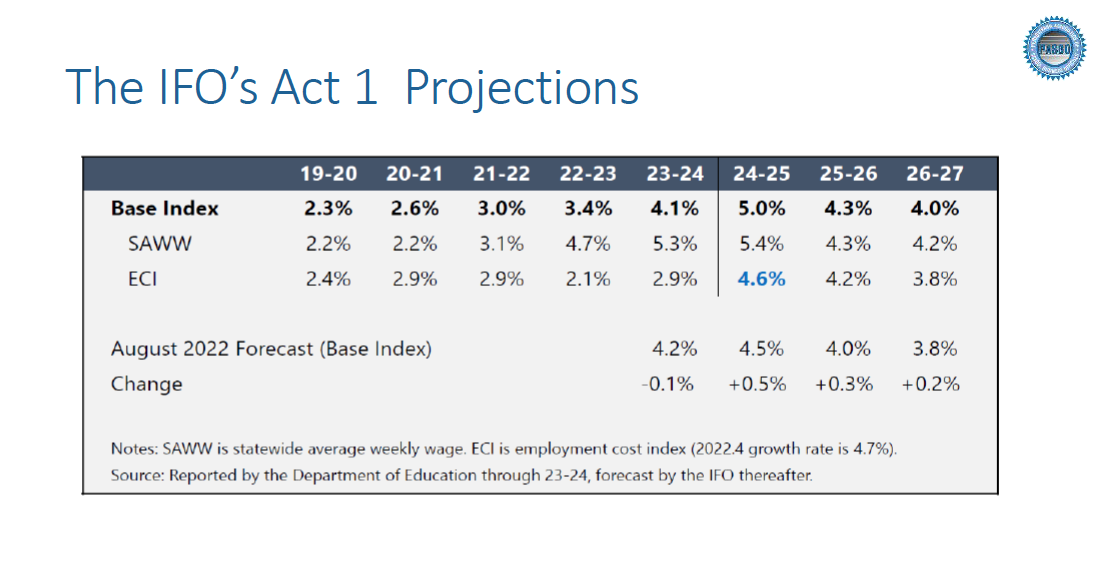 12
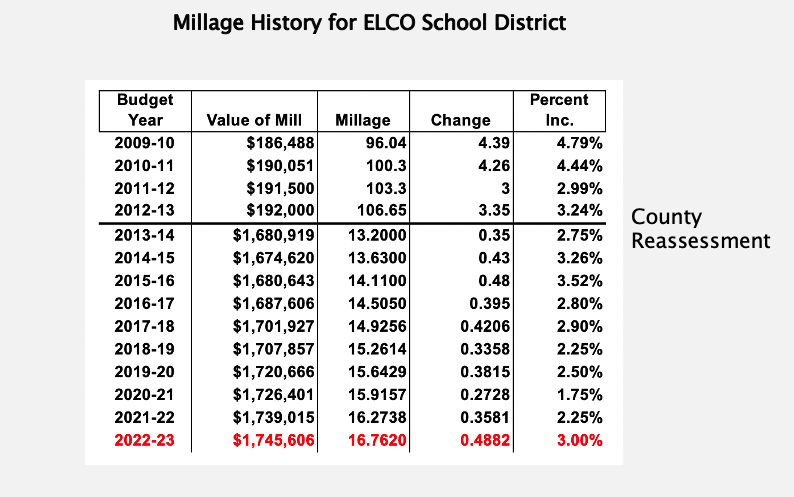 13
13 Year Fund Balance History for ELCO School District
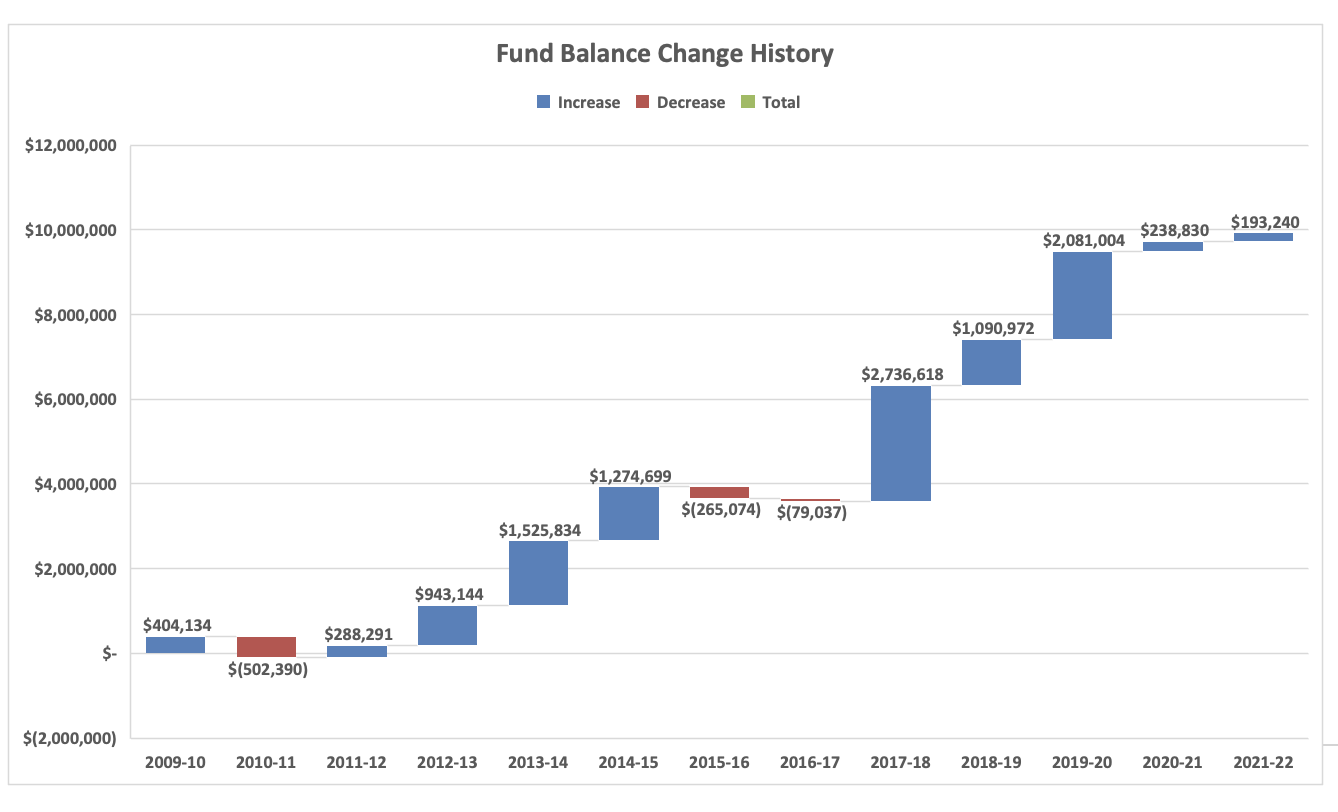 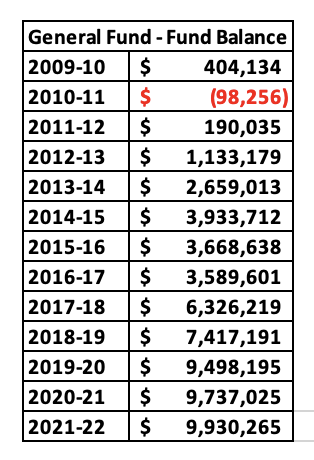 14
Assessment History for ELCO School District
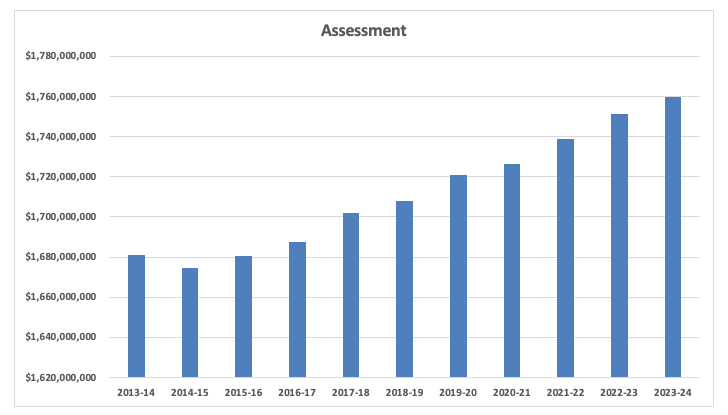 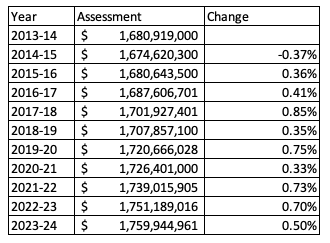 15
EIT Collections
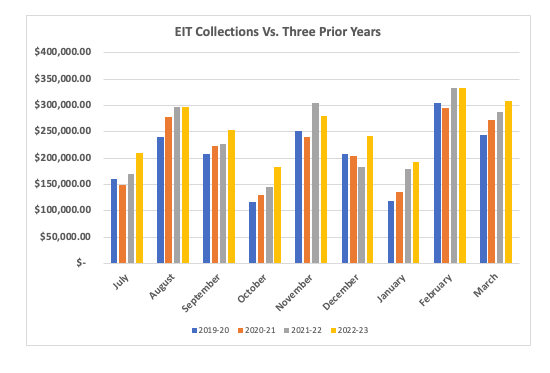 By Budget Year
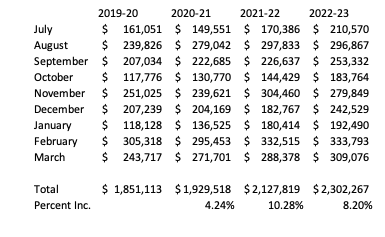 Encouraging for 2023-24 Budget
16
Fiscal Cliff Begins 2023-24 Budget
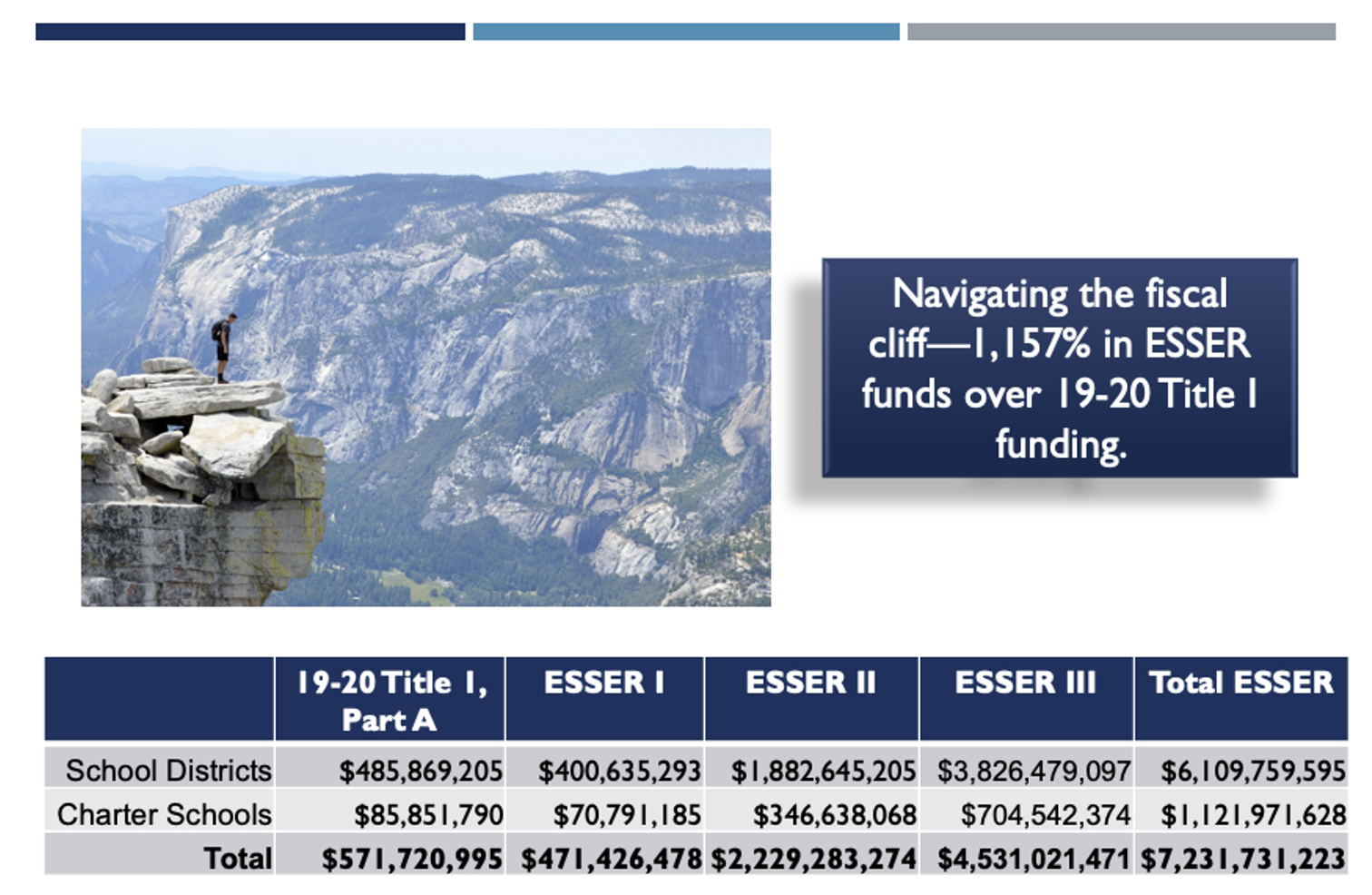 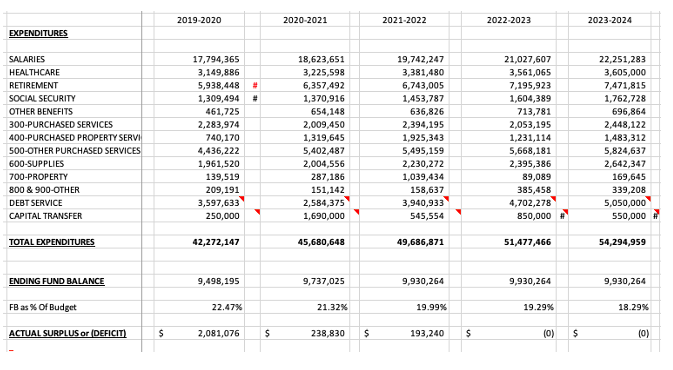 17
District Staffing Plan
18
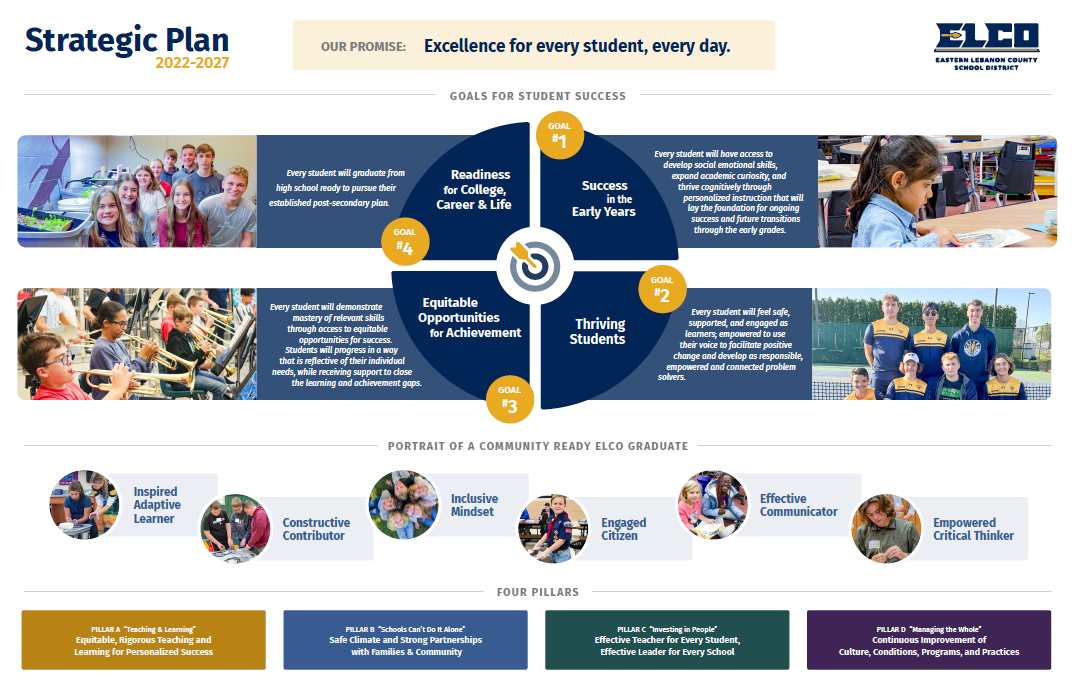 19
Staffing Plan
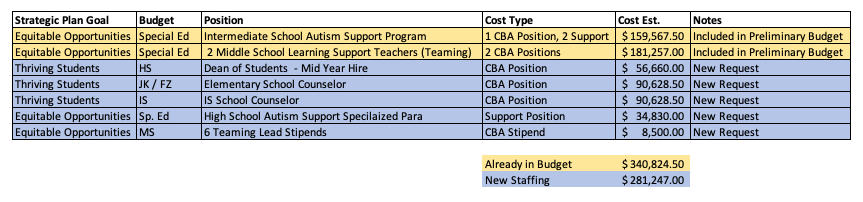 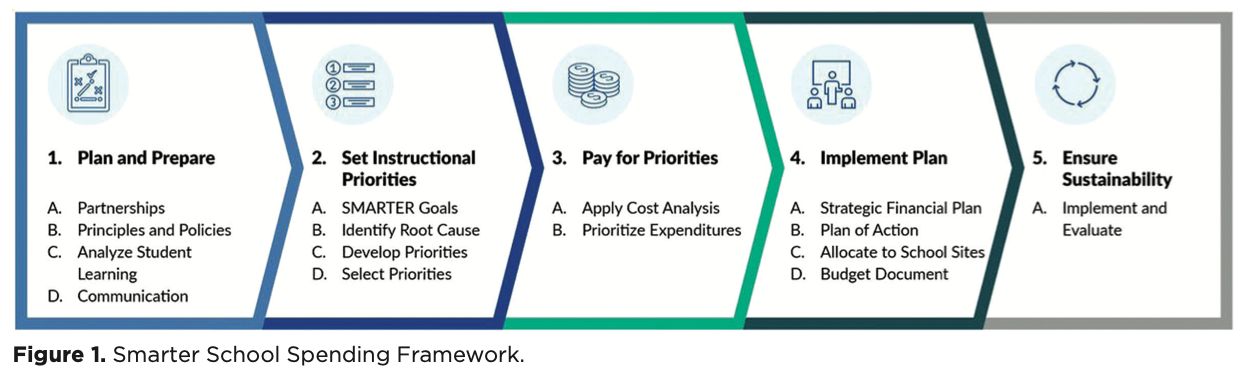 2. Set Instructional Priorities = Strategic Plan Goals
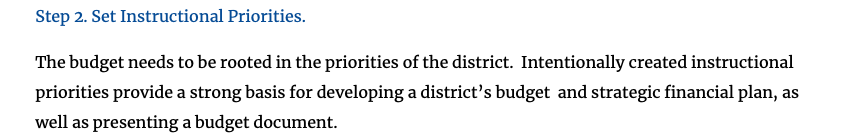 20
Tax Rate Menu Slide
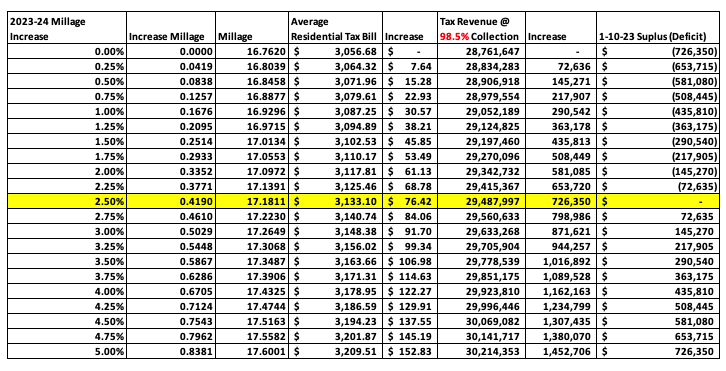 21
Major Cost Drivers
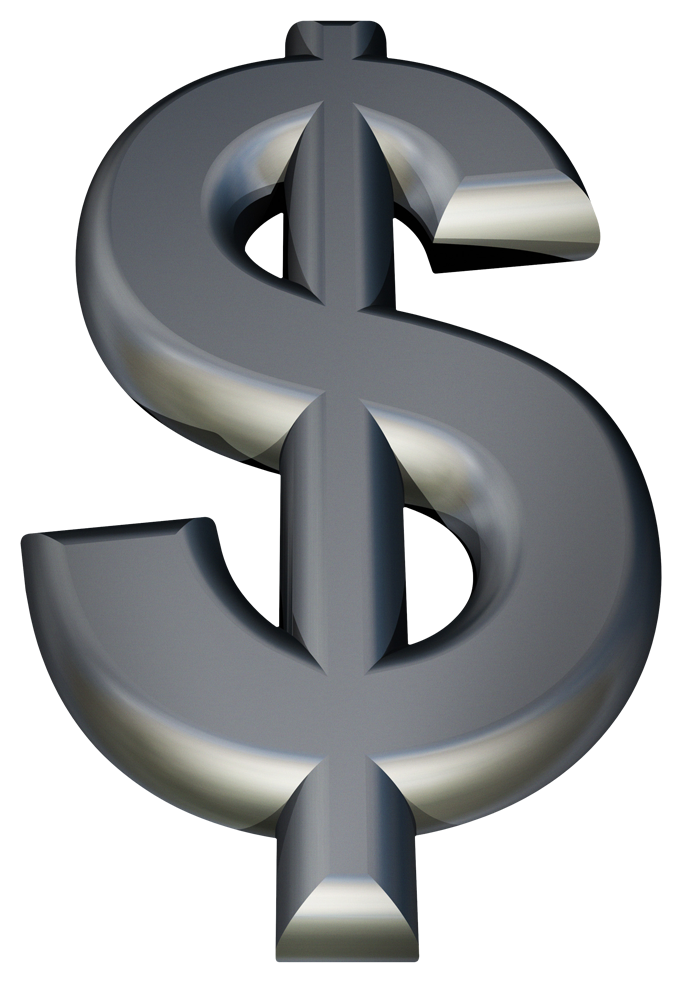 Charter Schools
Salaries
PSERS 
Healthcare
Debt
22
Charter Schools – Improving Trends
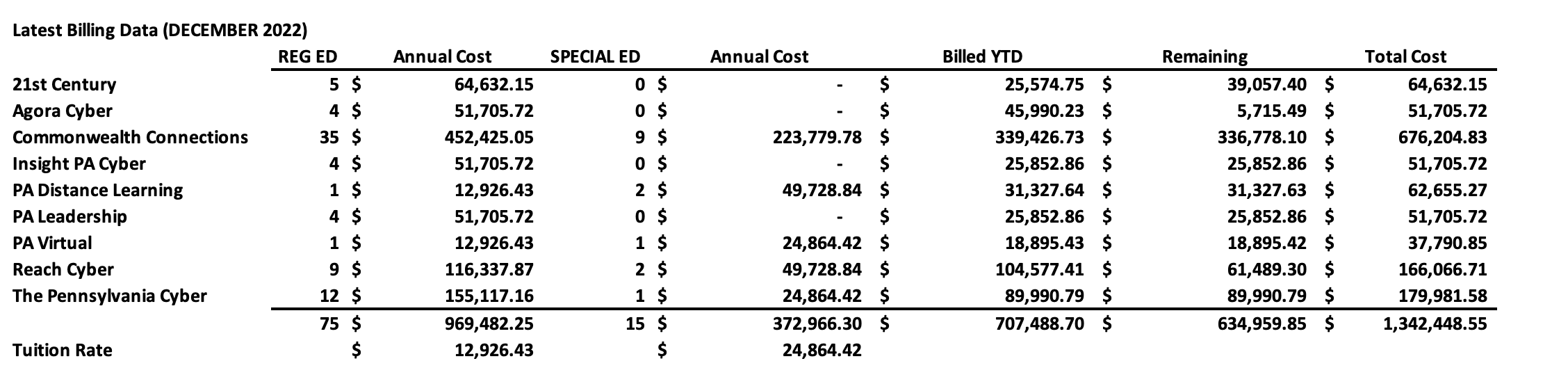 2022-23 budget was $1,425,000 for around 100 students
2023-24 budget set at $1,445,000 
No Charter relief expected from Legislature
23
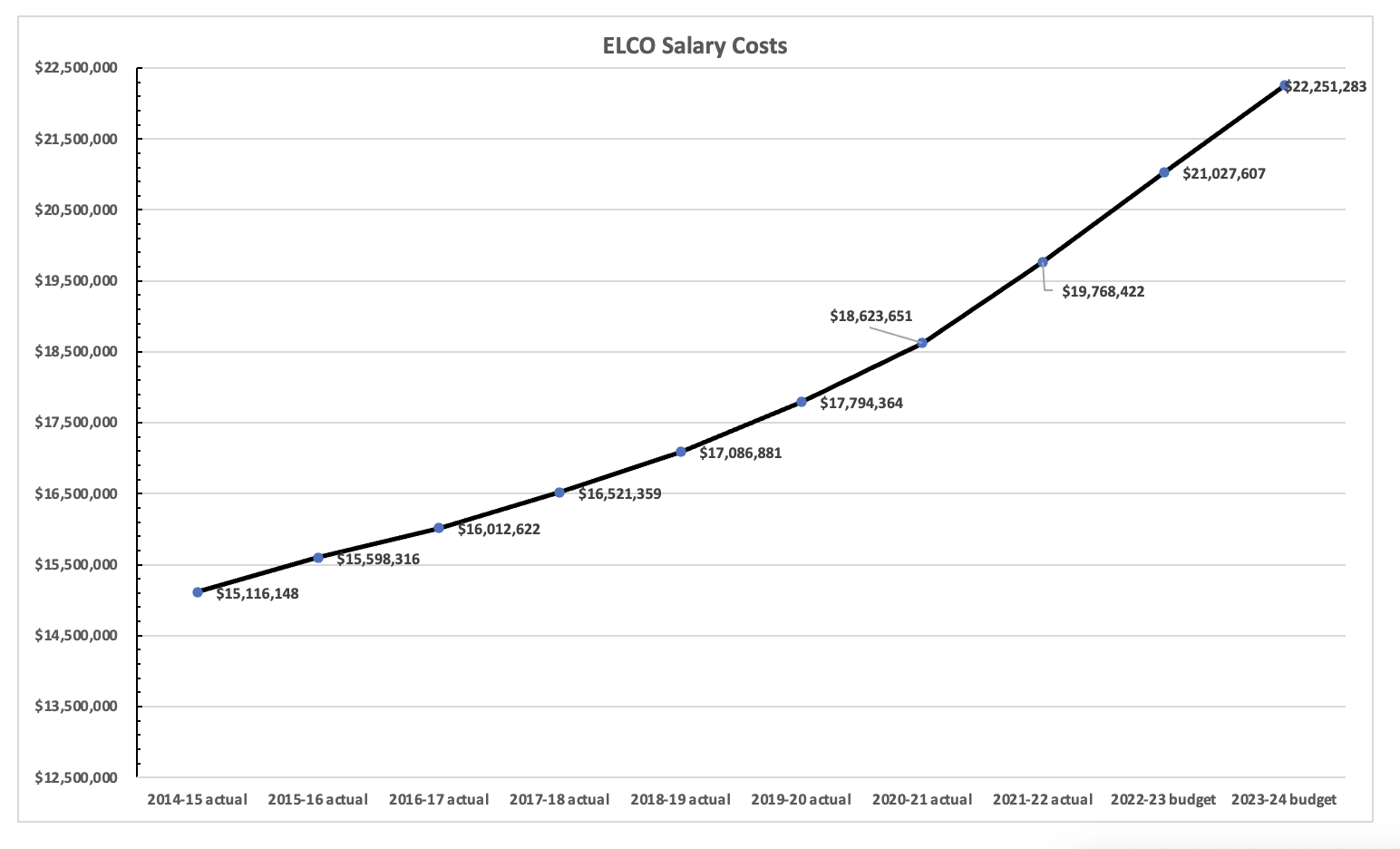 24
PSERS – Employer Rate
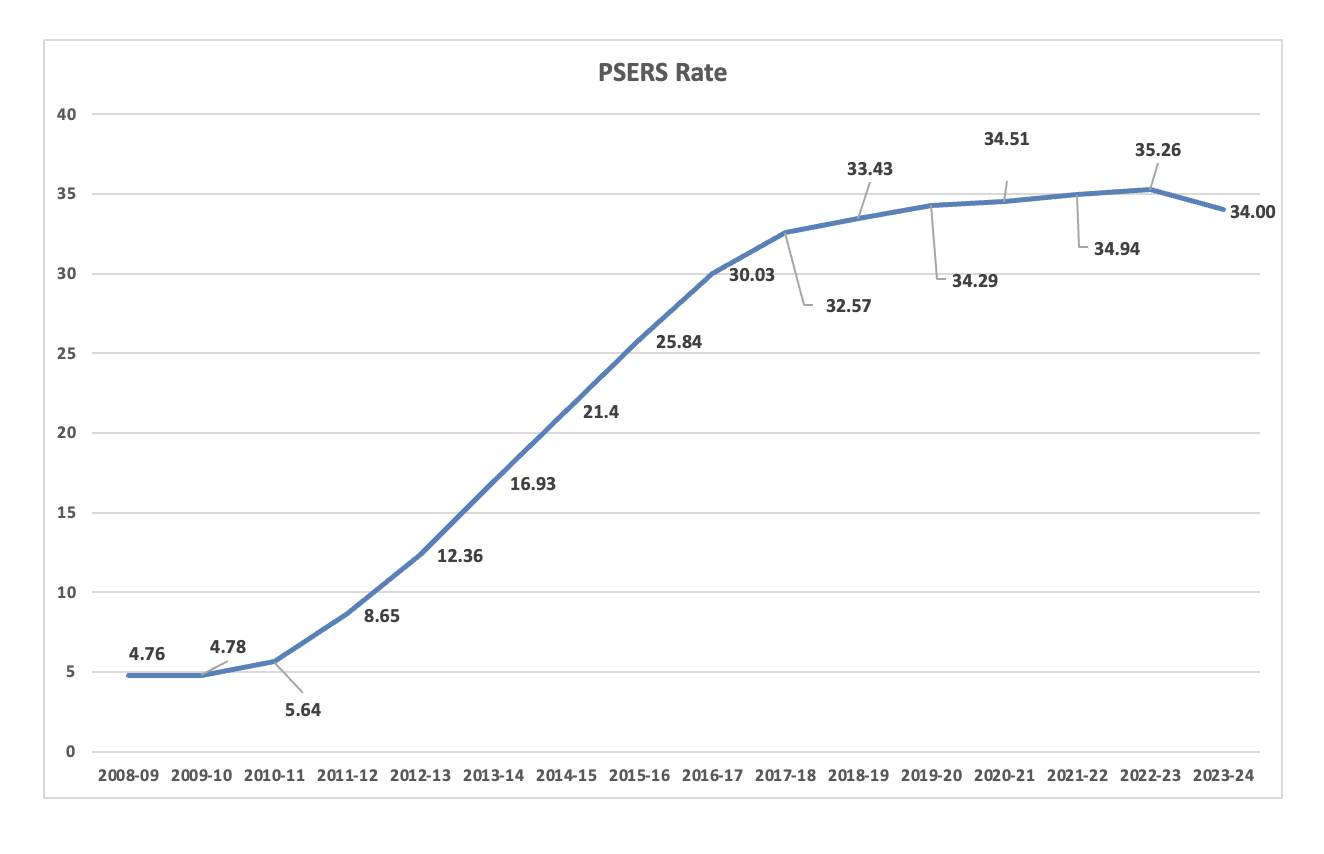 Past service debt makes up more than 80%
of the 2023-24 employer rate, would be 7-8%
without the unfunded liability
-PSERS
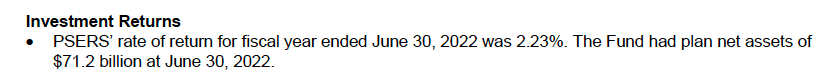 25
Retirement Cost History
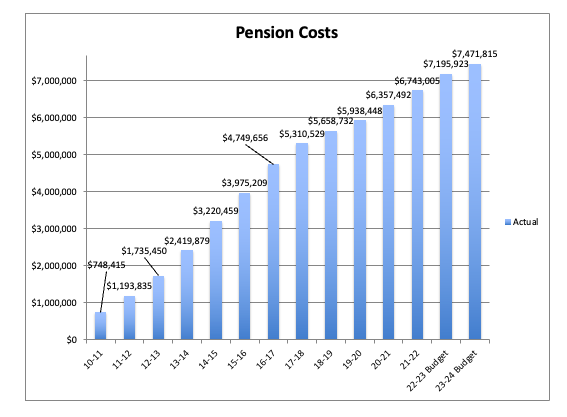 26
Health Care Cost History
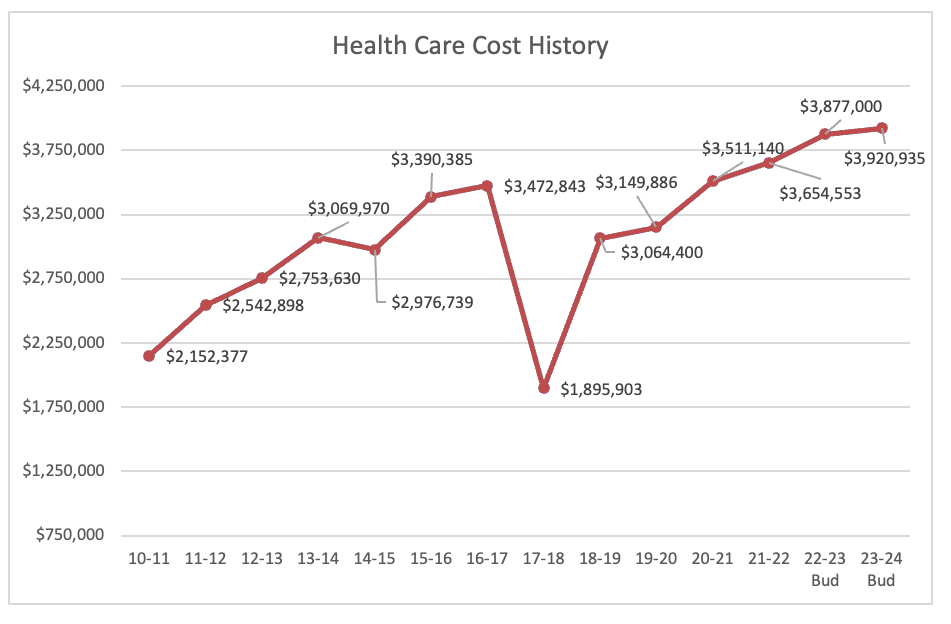 US Employers expect health care costs to increase by 6.5% in 2022, according to the 2022 Global Medical Trends  Survey by Willis Towers Watson (NASDAQ: WLTW).
Includes Dental and Vision
27
Debt Update – Principal & Interest
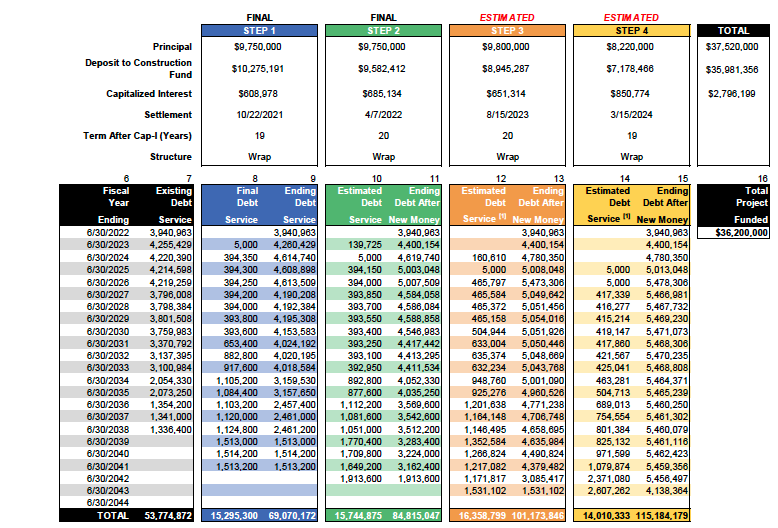 28
Total Expenditure History
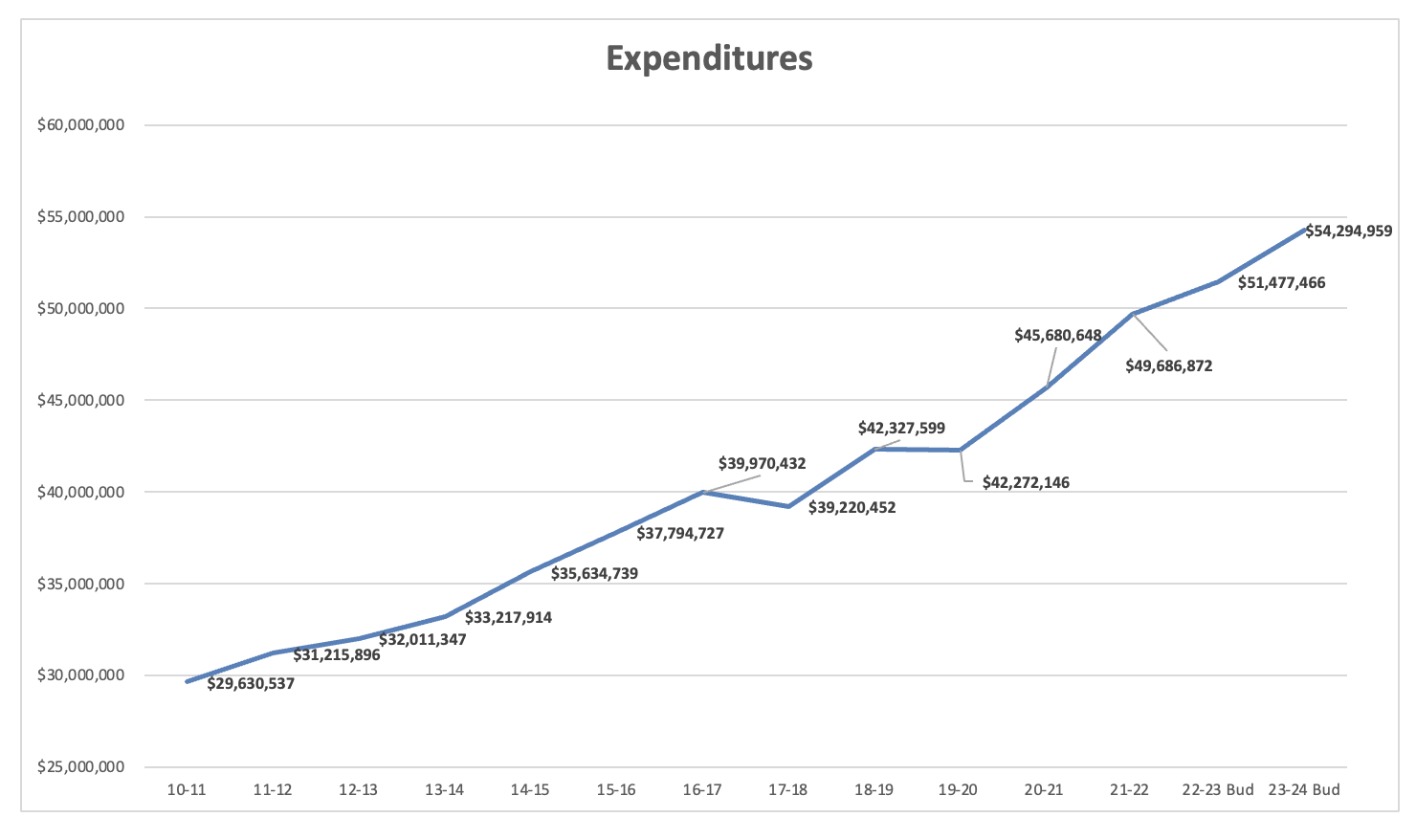 29
Final Slide
30